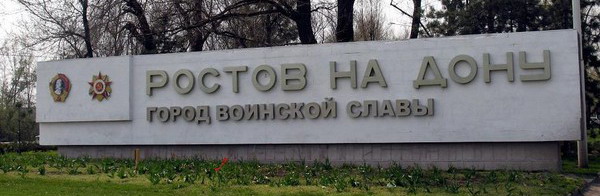 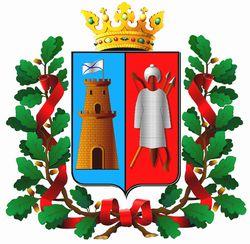 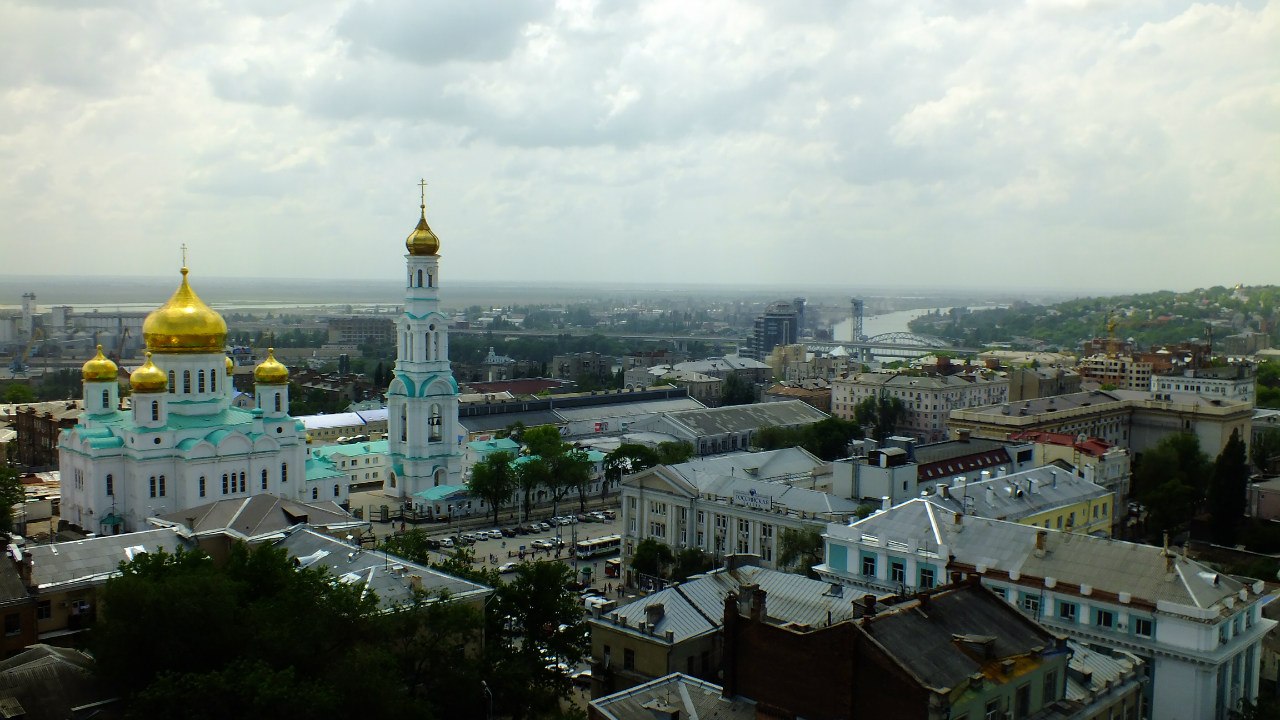 Туристическая  компания "Рейна-Тур НТВ“приглашает на увлекательную, познавательную,трехчасовую интерактивную пешеходнуюэкскурсию «Истоки Ростова»
С помощью “квестов” Вы узнаете
«откуда пошла и есть» 
жизнь ростовская!
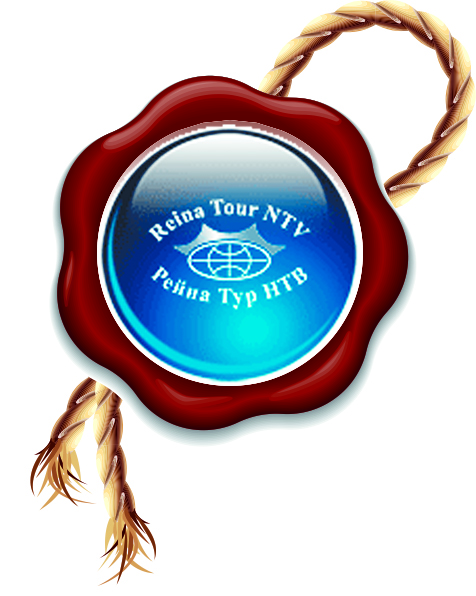 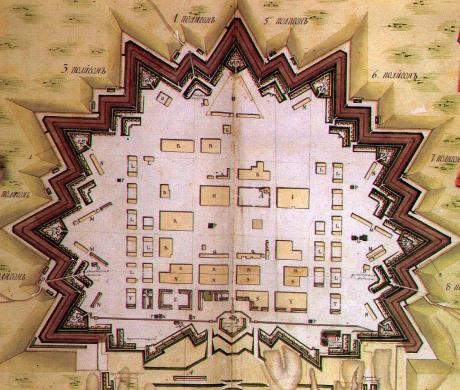 Три источника природных ресурсов стали тремя природными истоками жизни Ростова
Река Дон
Темерник
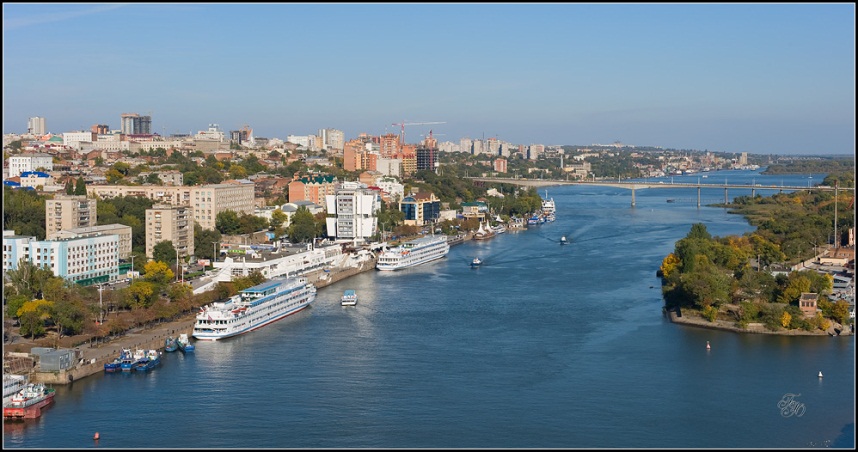 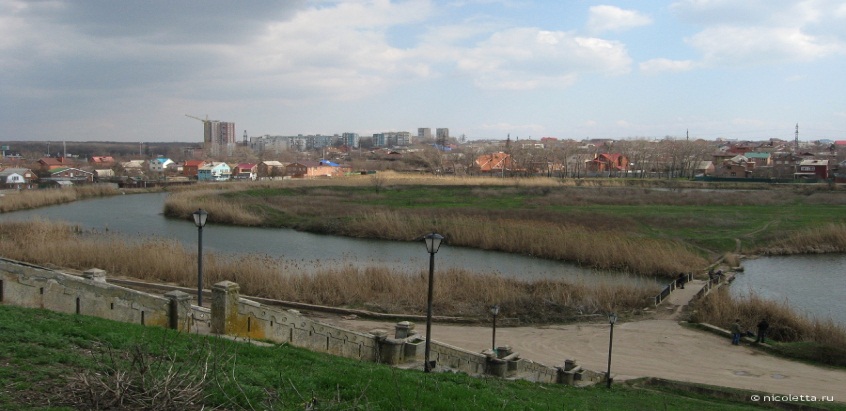 Урочище
Богатый Колодезь
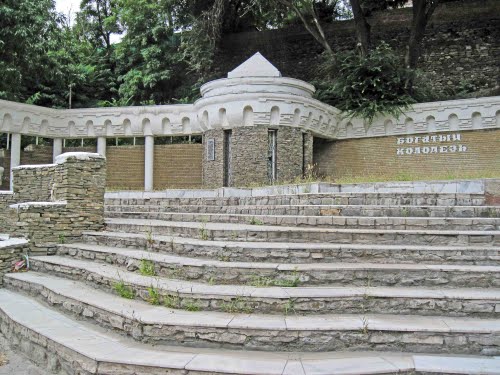 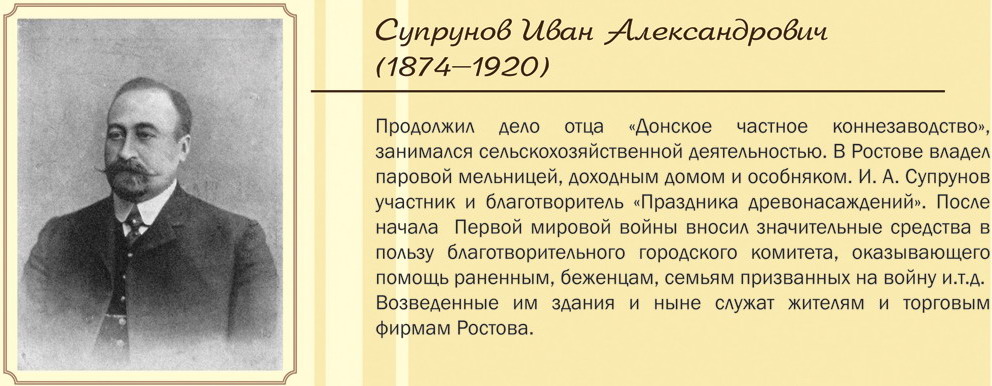 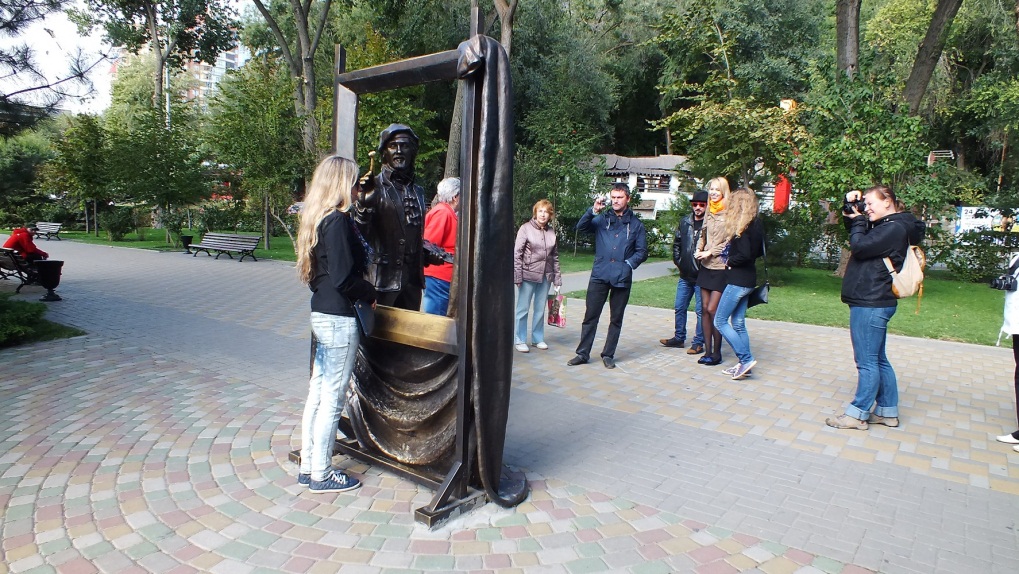 Главный источник, решающая жизненная сила, 
породившая и сделавшая Ростов-на-Дону крупным, современным городом –
это РОСТОВЧАНЕ – люди разных религиозных верований, национальностей, 
социального происхождения и положения, 
их труд и неисчерпаемый жизненный потенциал.
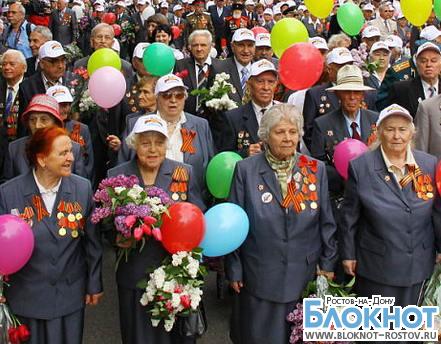 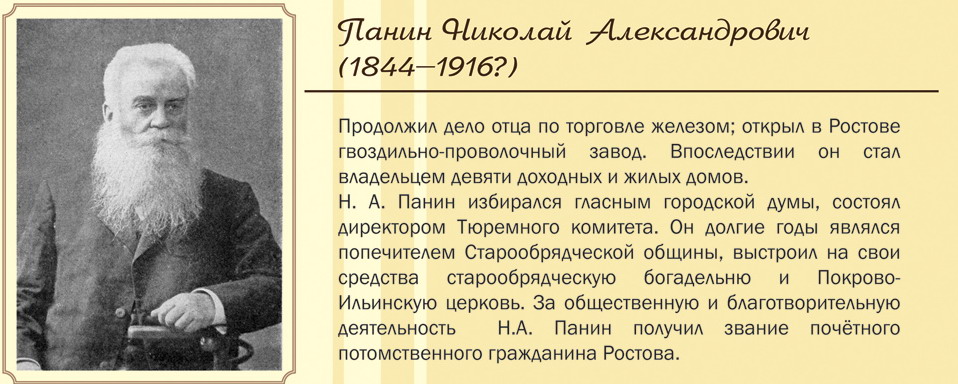 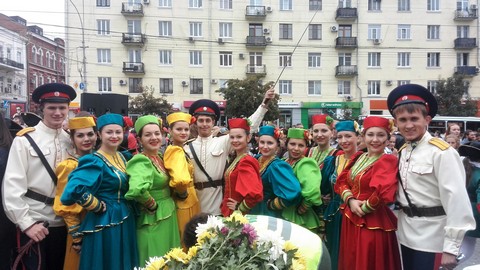 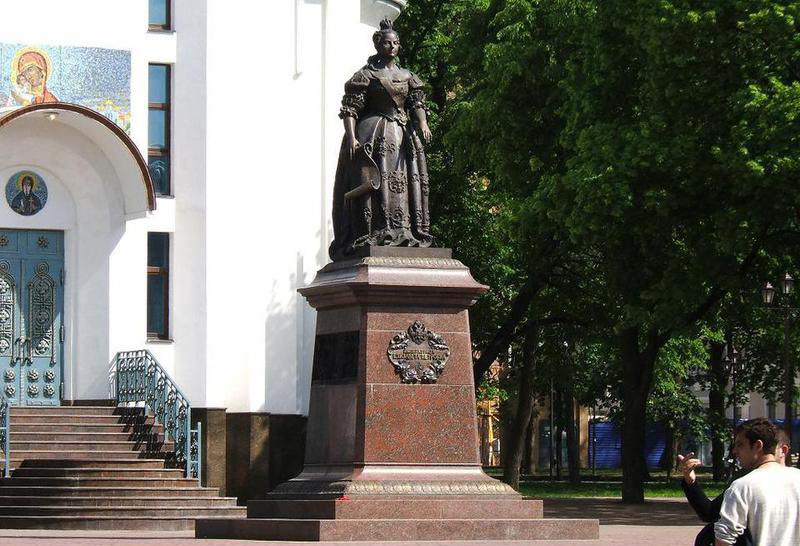 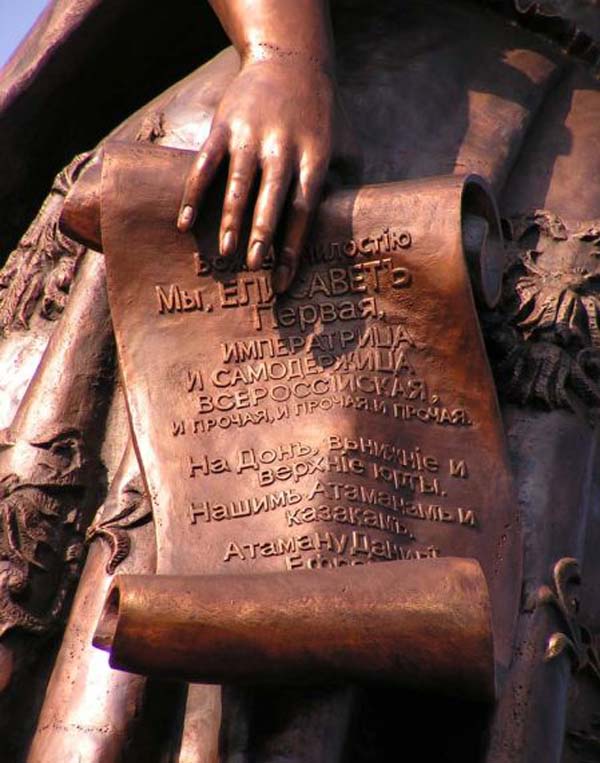 Маршрут начинается в исторической части города  - 
на  территории бывшей крепости Святого Димитрия Ростовского
Именно с памятника Елизавете  Петровне, 
держащей указ от 1749 г. об учреждении Темерницкой таможни – 
с этого времени и ведет своё летоисчисление наш город.
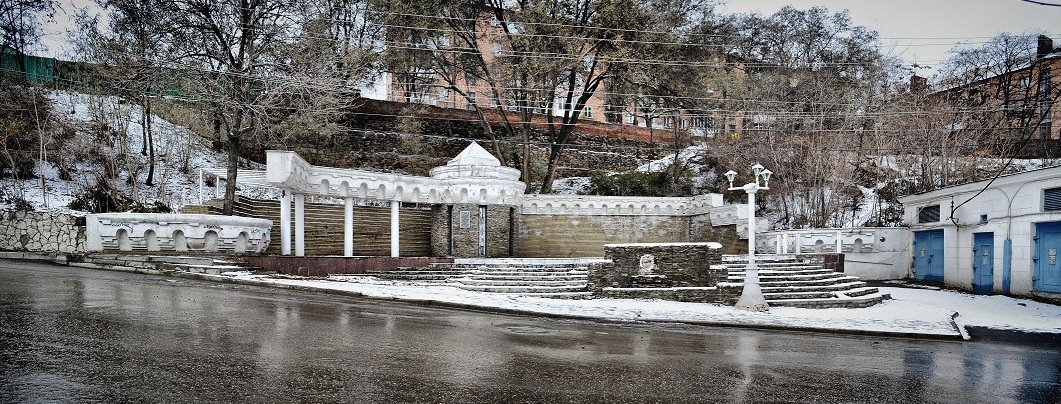 Источник «Богатый Колодезь»
В 1695 году   Петр 1,  утолив жажду  ключевой водой, 
с восторгом произнес судьбоносную для всей истории города фразу:

«Богатый колодезь!
Приметить места и запомнить накрепко,
ибо на будущее усматриваю здесь место
 к городовому строению угодное»
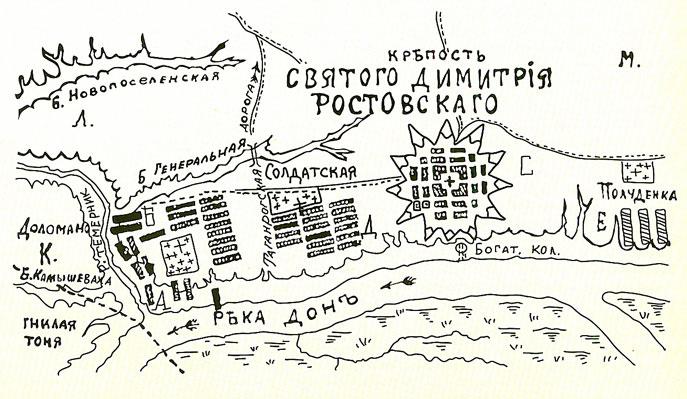 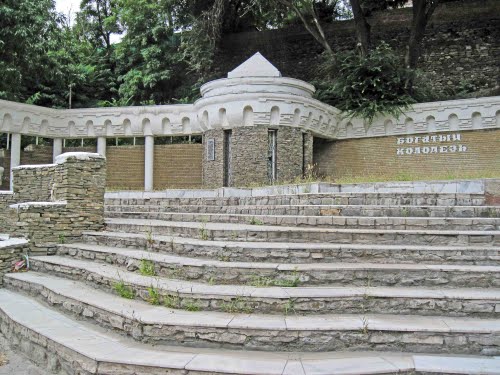 Дон-батюшка
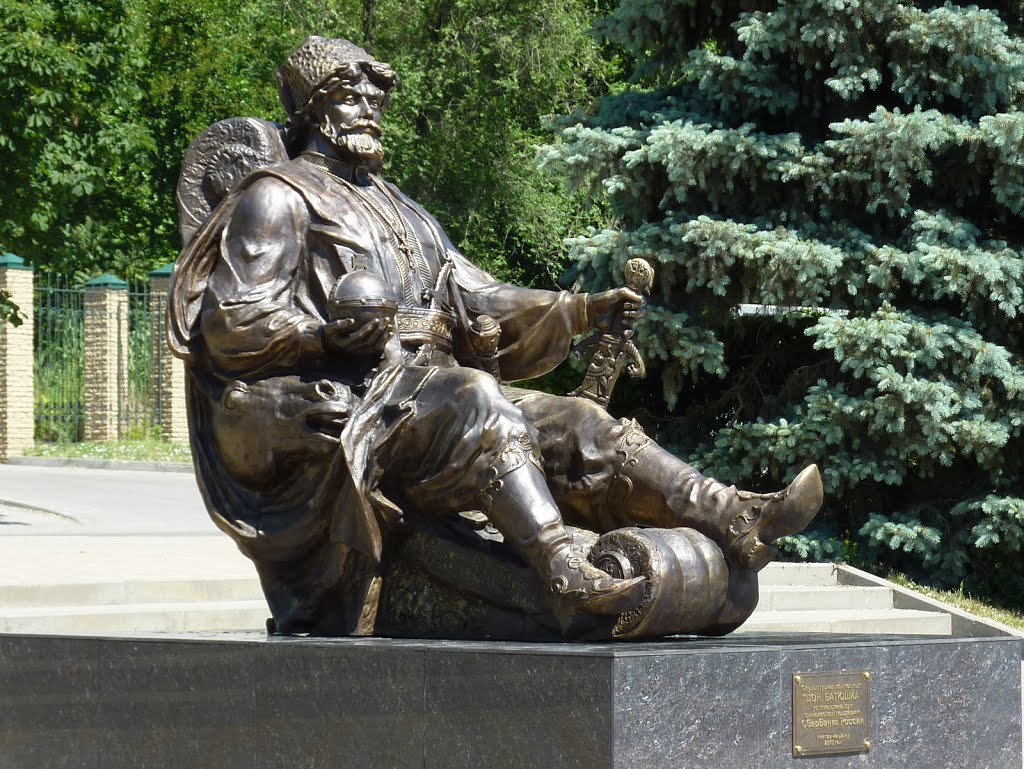 - Происхождение названия:  Дон-Амазония-Танаис
    - Величественность и красота Дона
    - Дон-кормилец
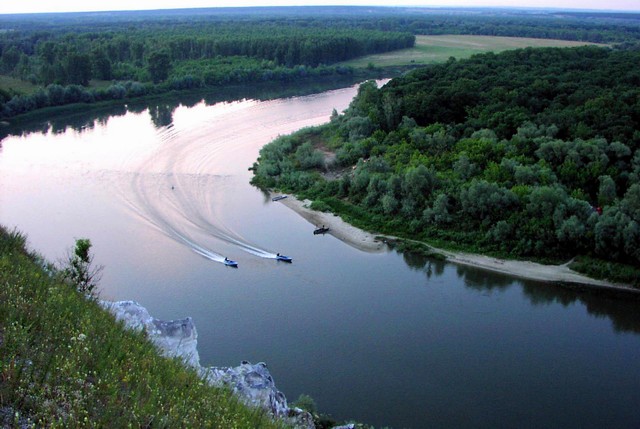 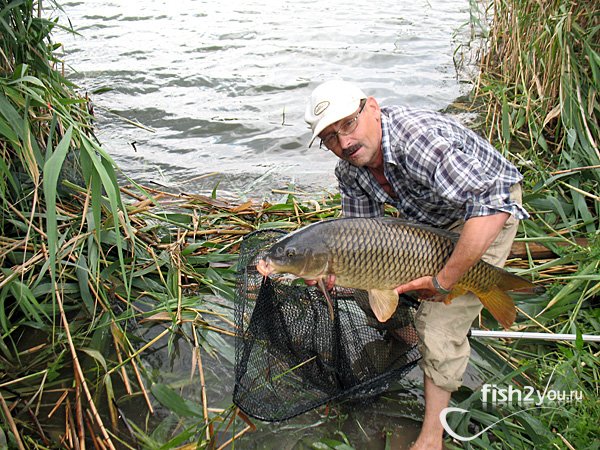 скульптура 
посвященная Дону
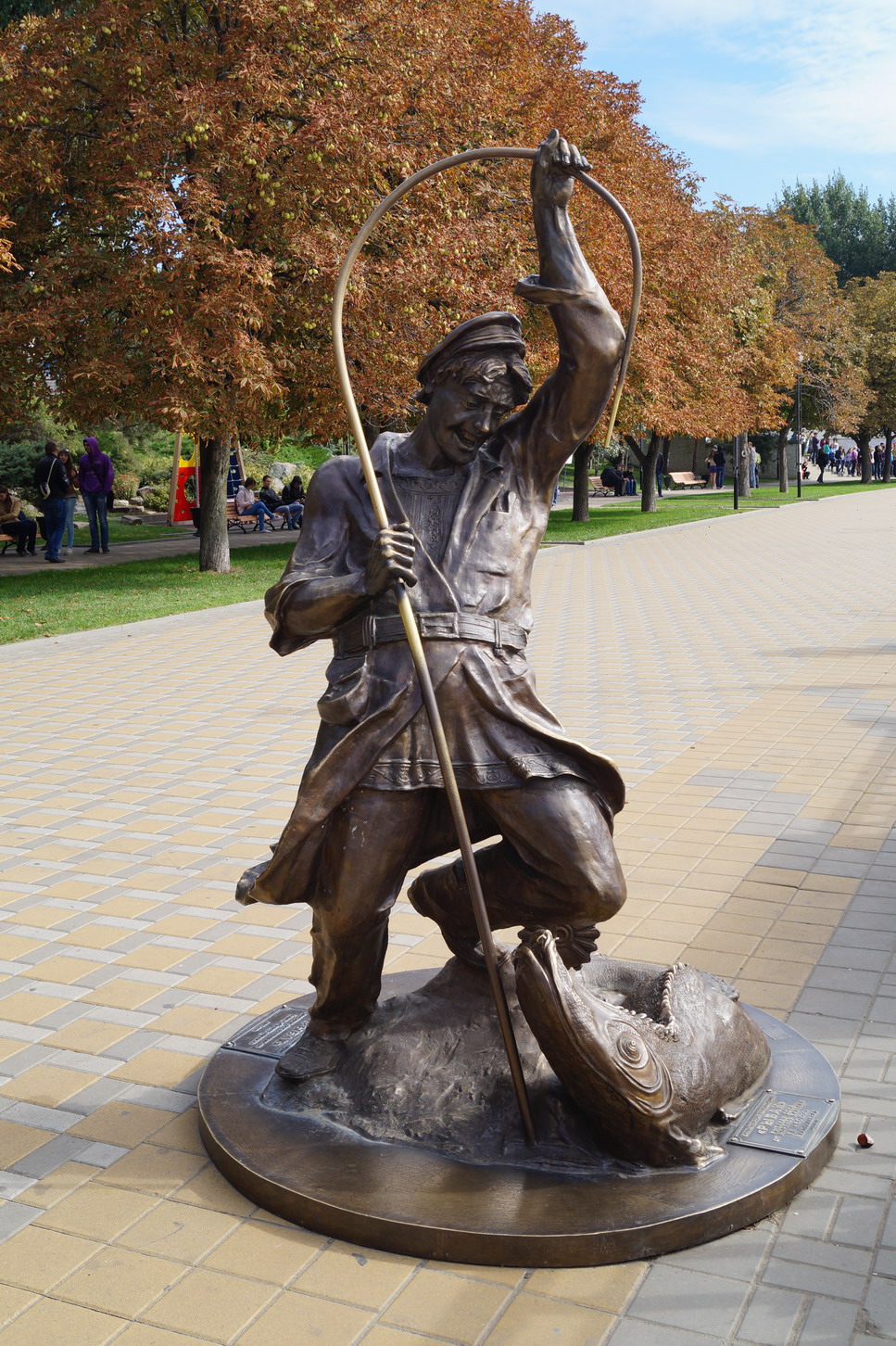 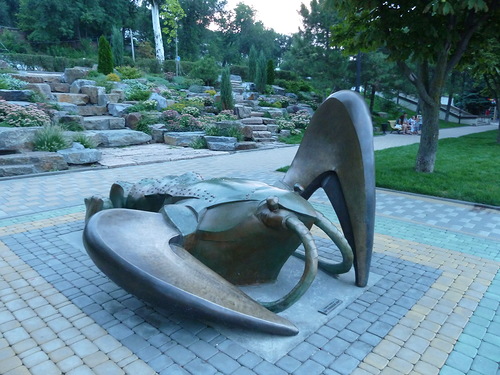 Квест #1 «Незадачливый рыбак»
Легенда:  Рак утащил у рыбака наживку 
и спрятался неподалеку.
 Надо найти этого “рака” и незаметно собрать “наживку”, 
которую хитрый рак спрятал рядом с собой.
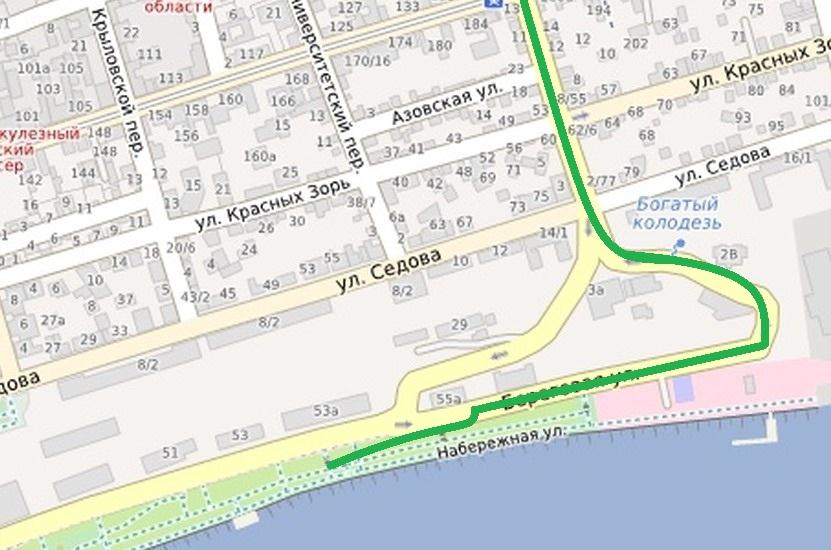 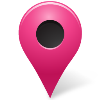 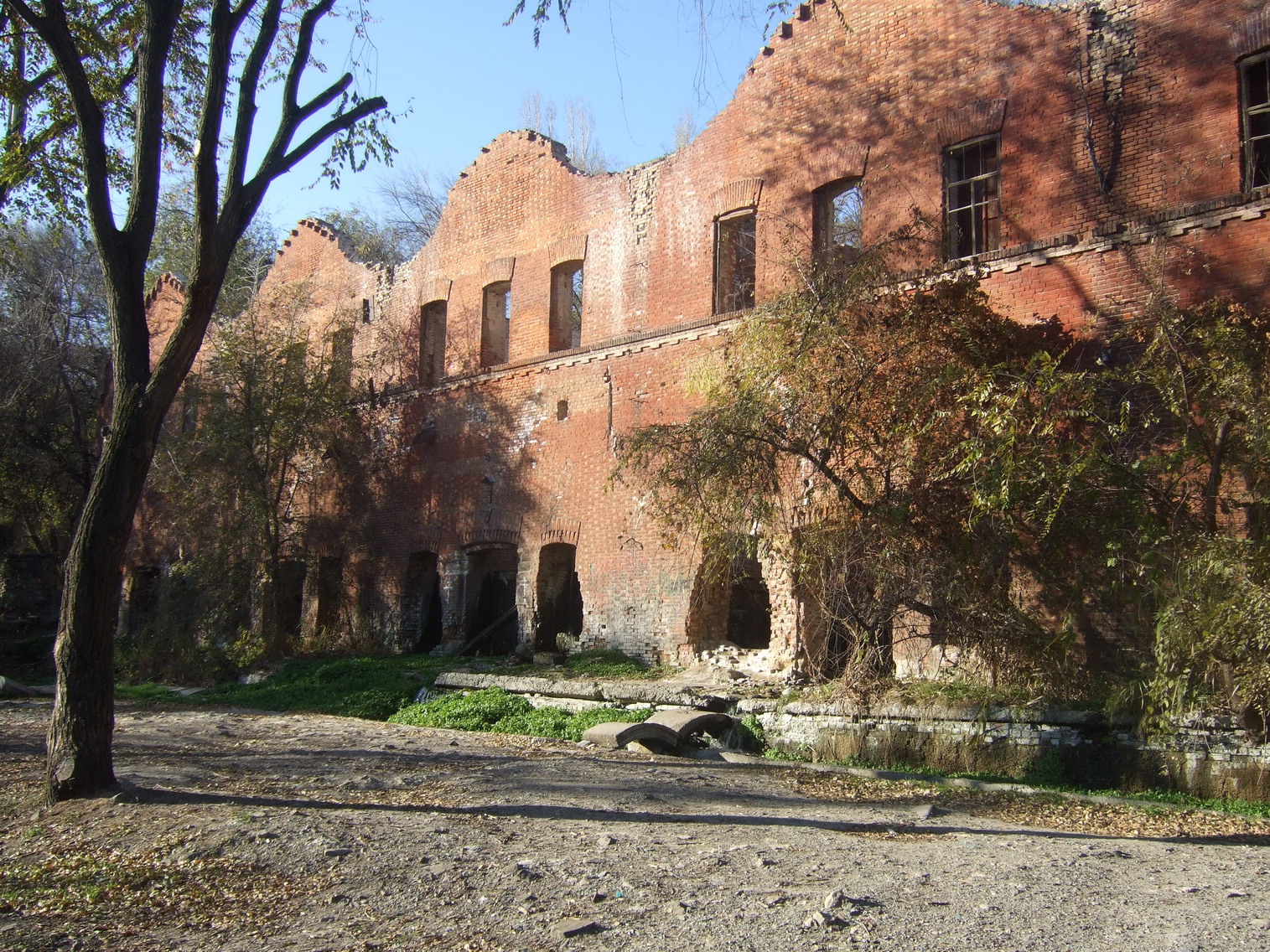 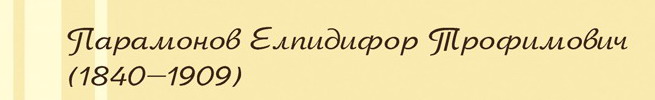 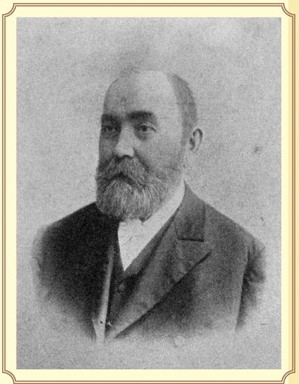 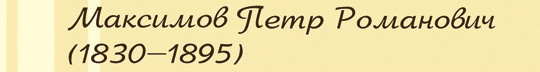 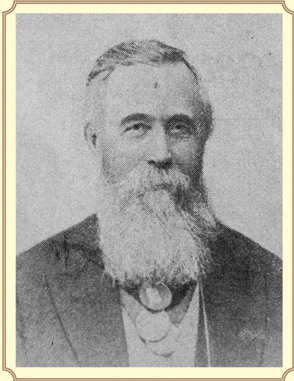 Центр деловой жизни Ростова – улица Береговая
- Первый судостроительный завод на Дону
- Амбары, складские помещения середины ХIХ века
- Ростовские купцы-создатели города на рубеже ХIХ и ХХ вв.
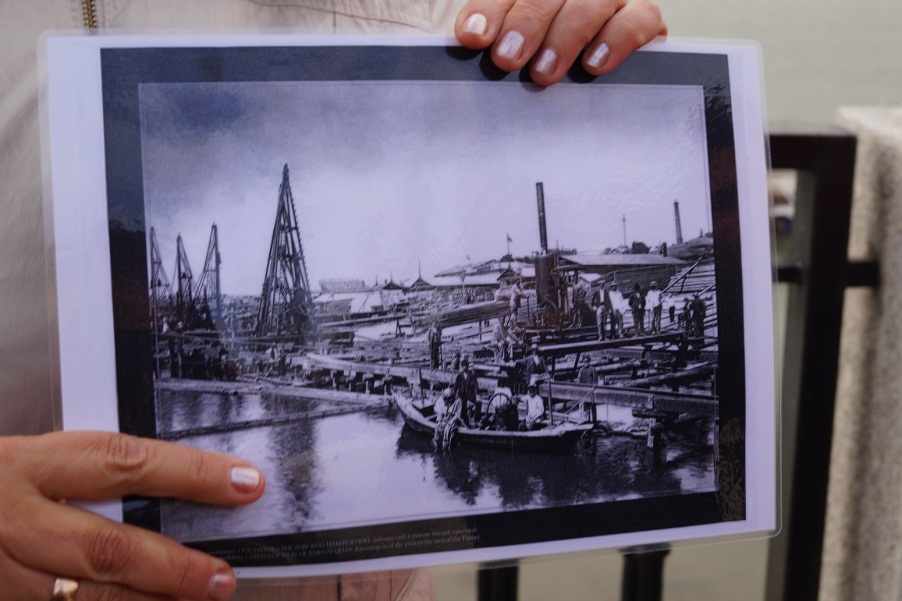 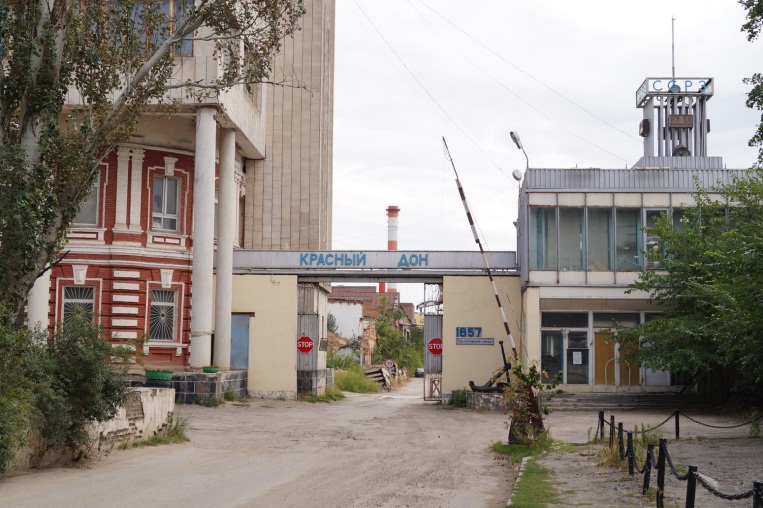 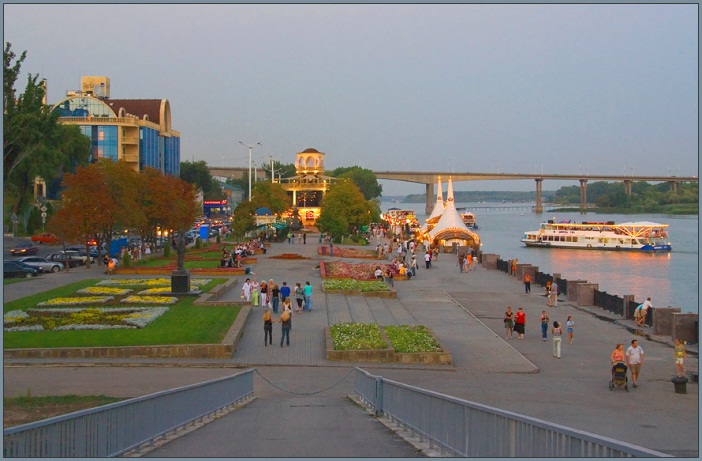 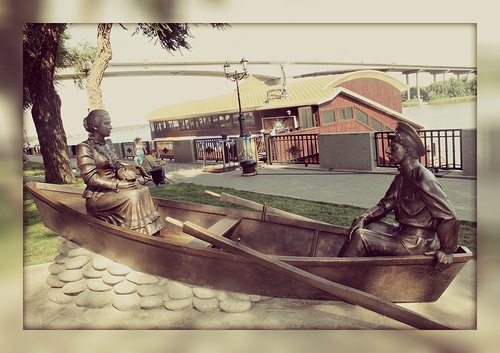 Современная набережная
- территория отдыха с акцентом на донскую тематику
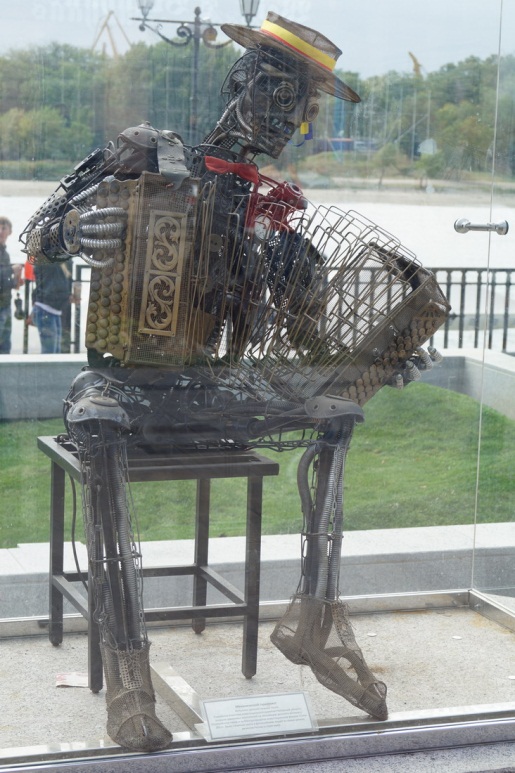 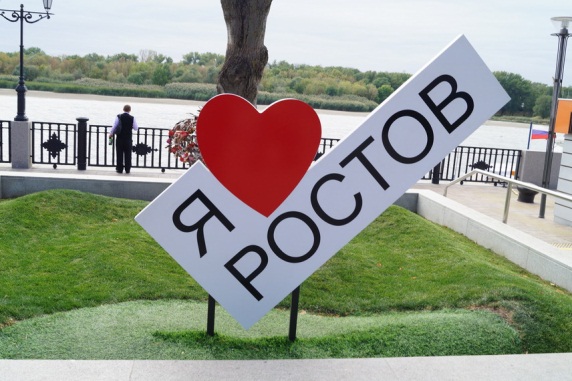 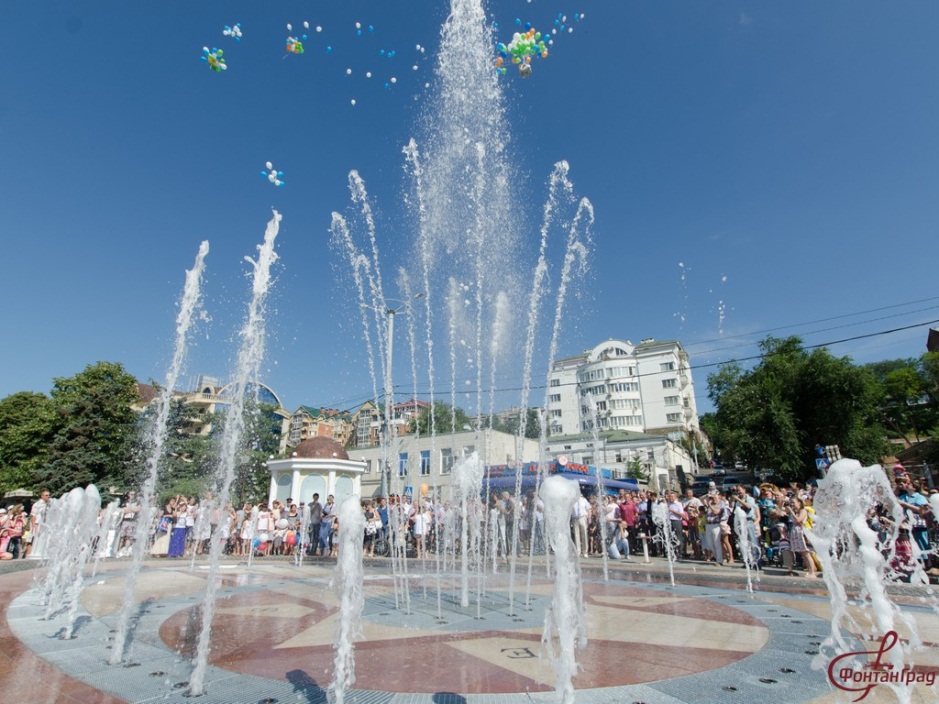 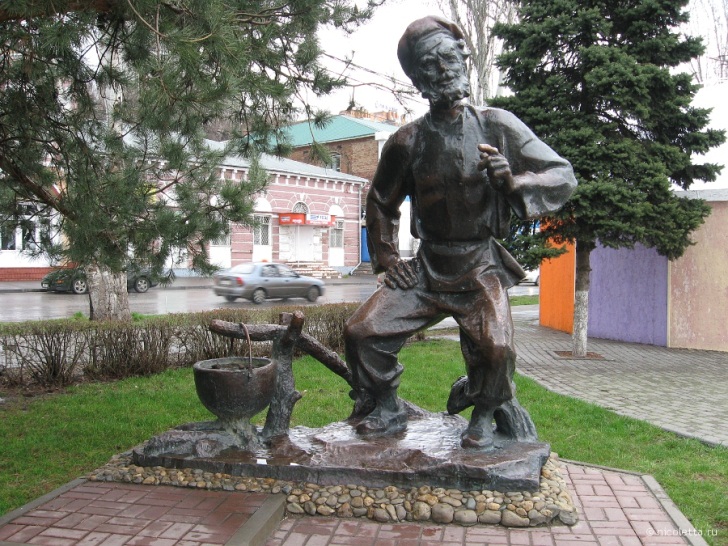 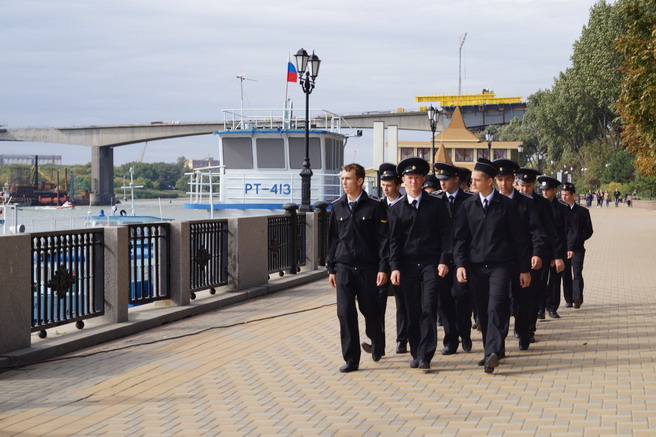 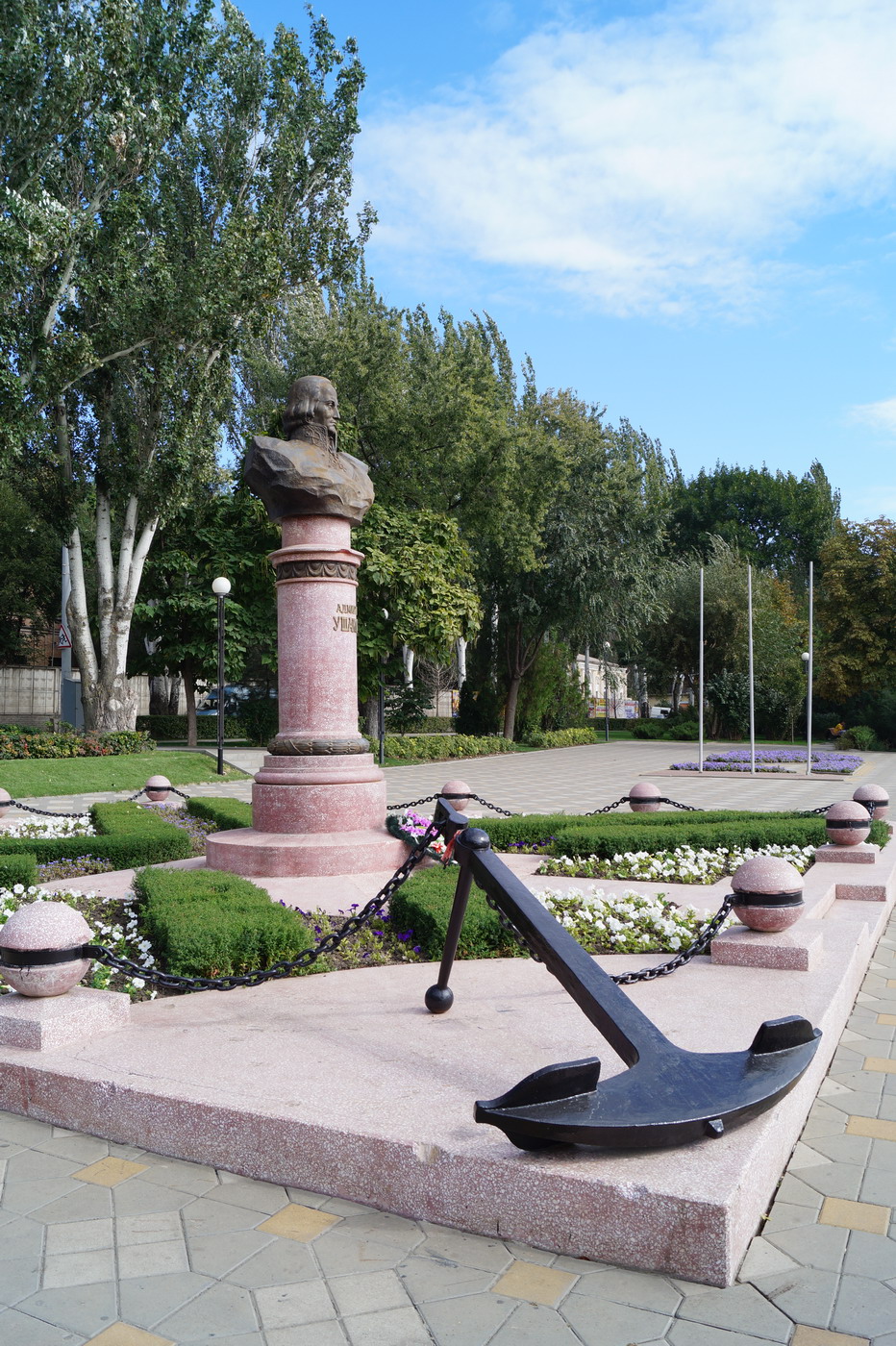 Квест #2 «Адмирал Ушаков»
Задание: Собрать на территории около памятника 
листочки с ключевыми  частями фразы, 
которую некогда произнес знаменитый адмирал.
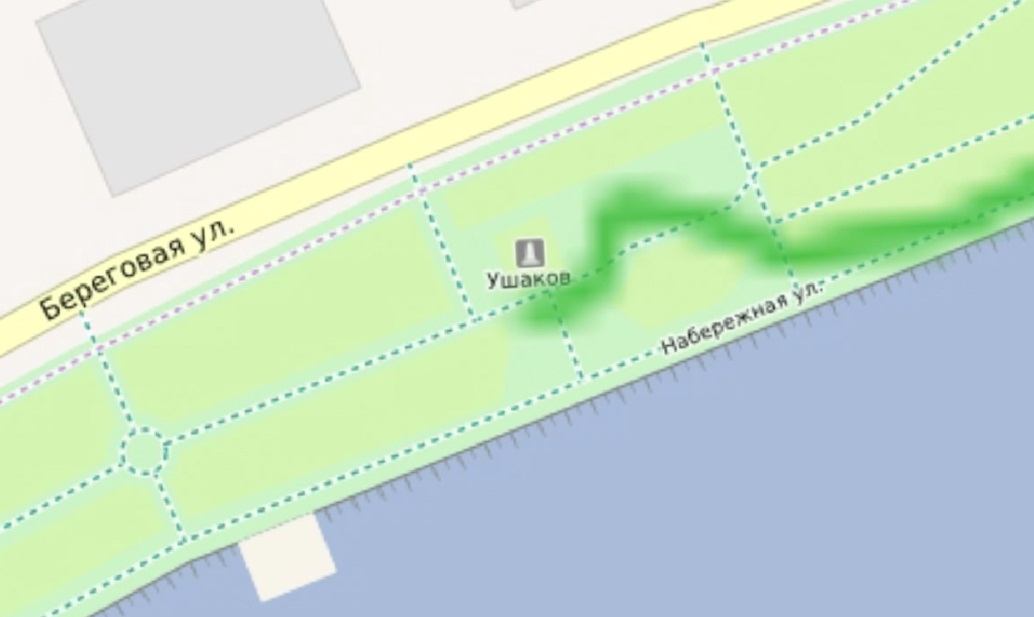 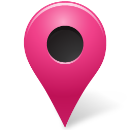 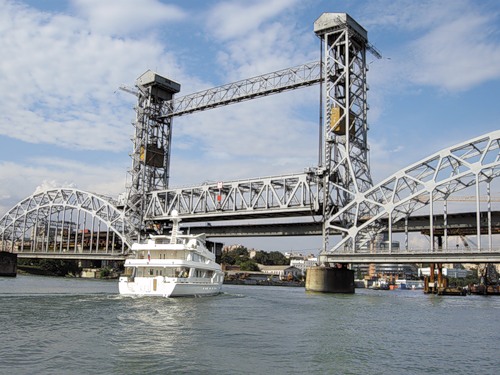 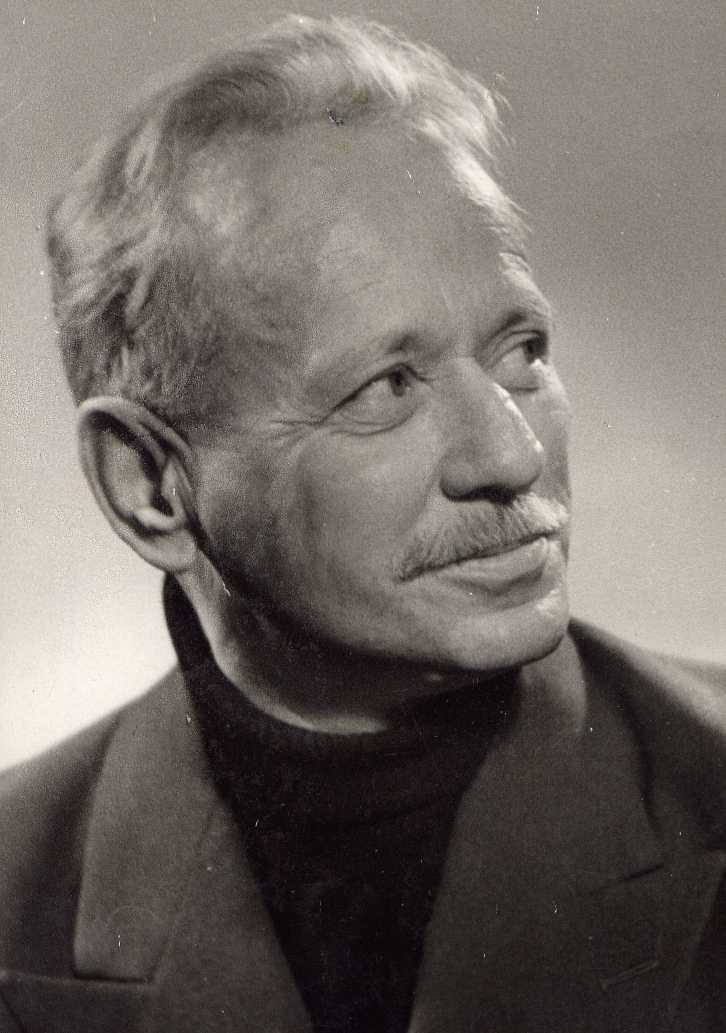 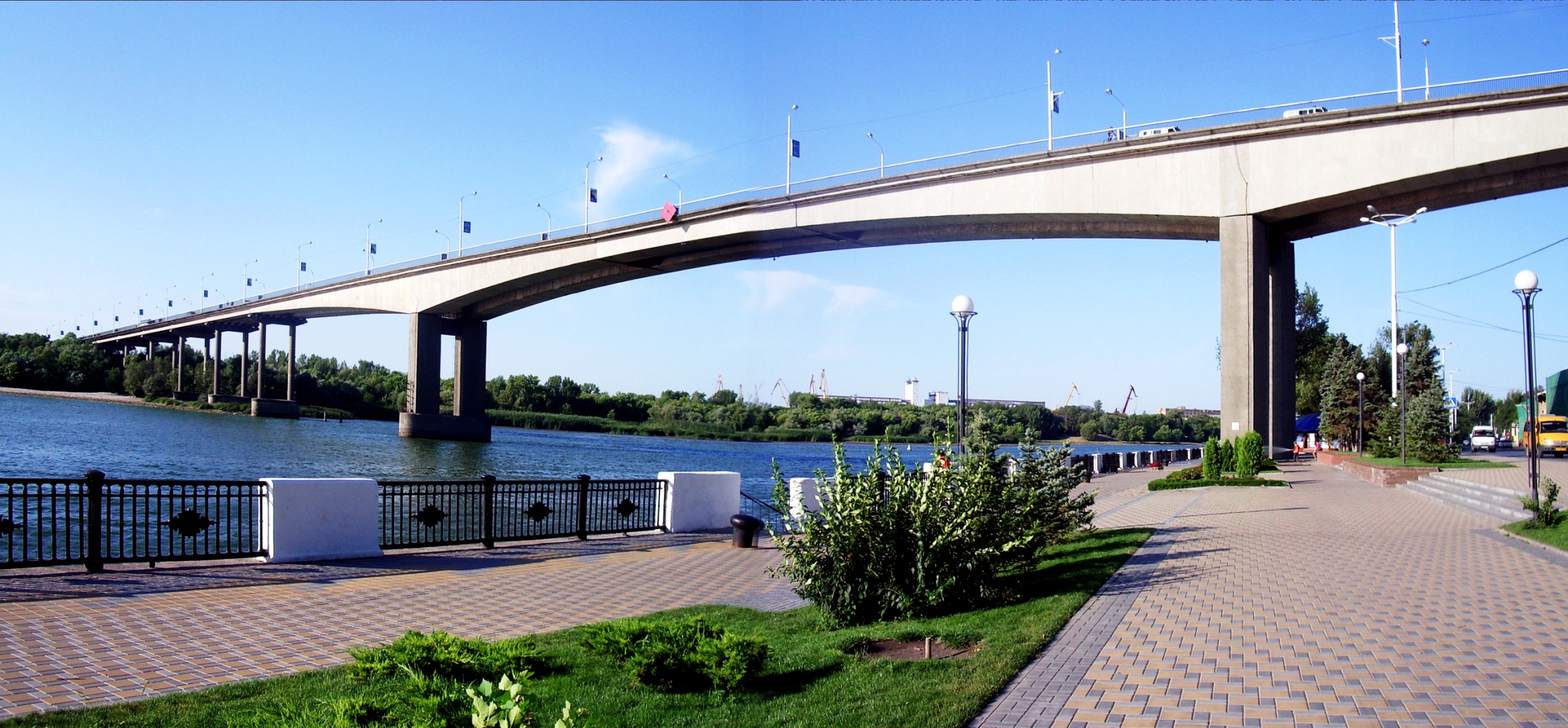 Достопримечательности набережной – 
страницы истории города
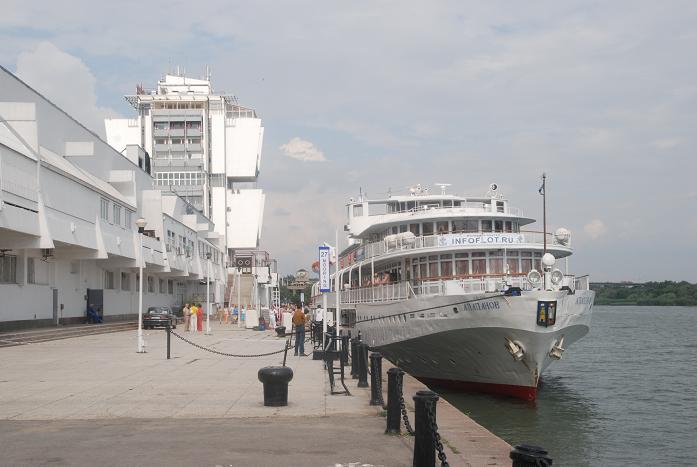 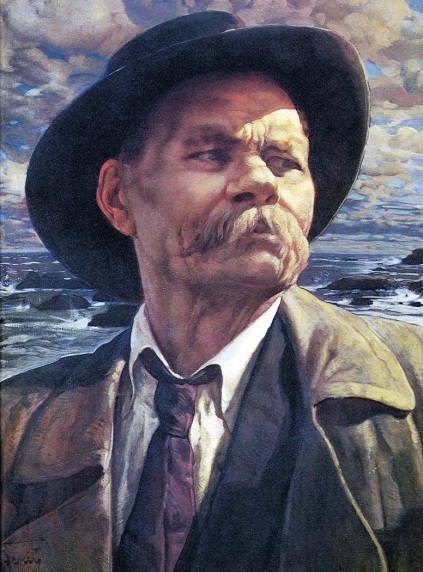 Маршрут охватывает 
разные периоды развития Ростова.
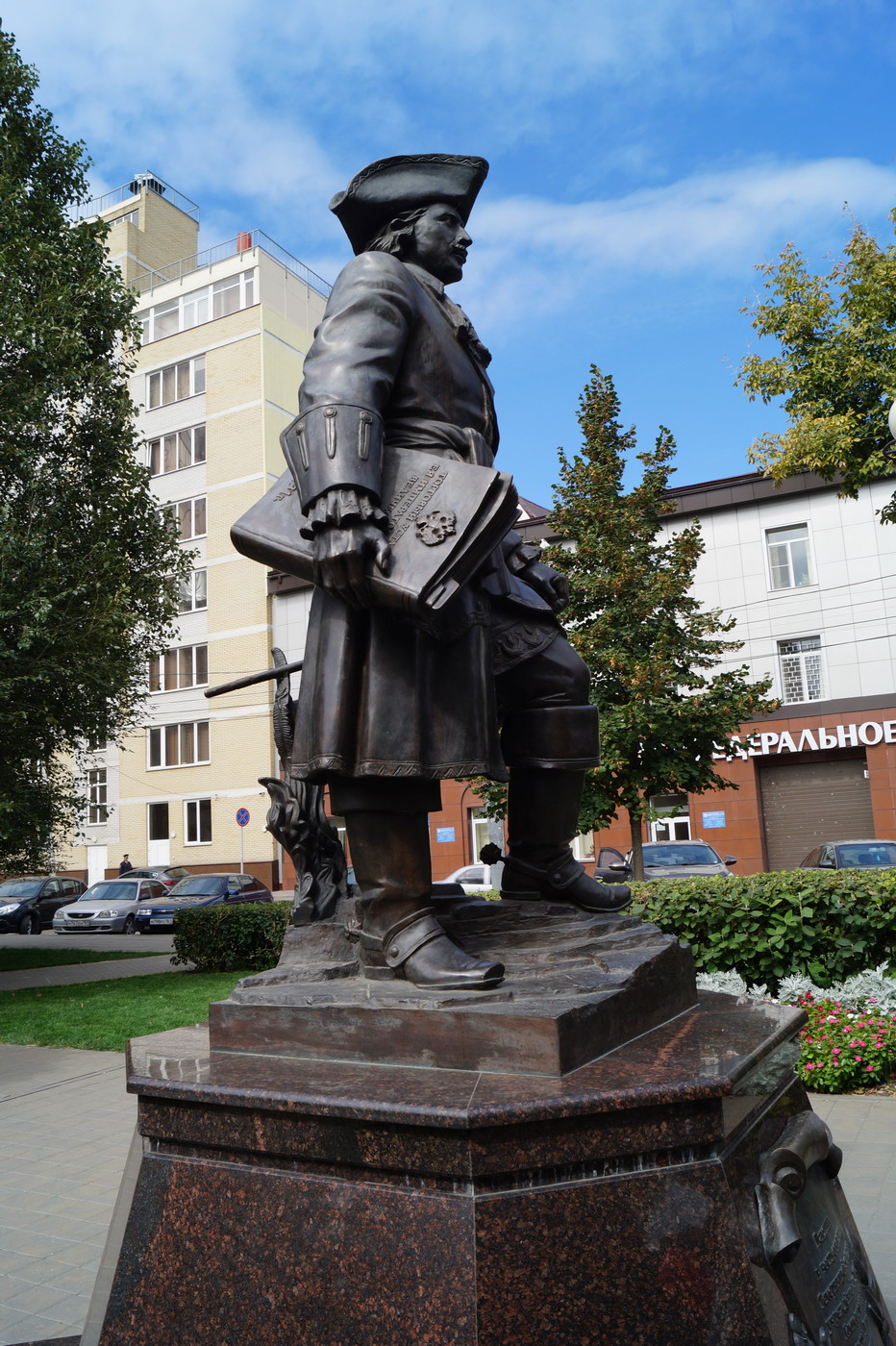 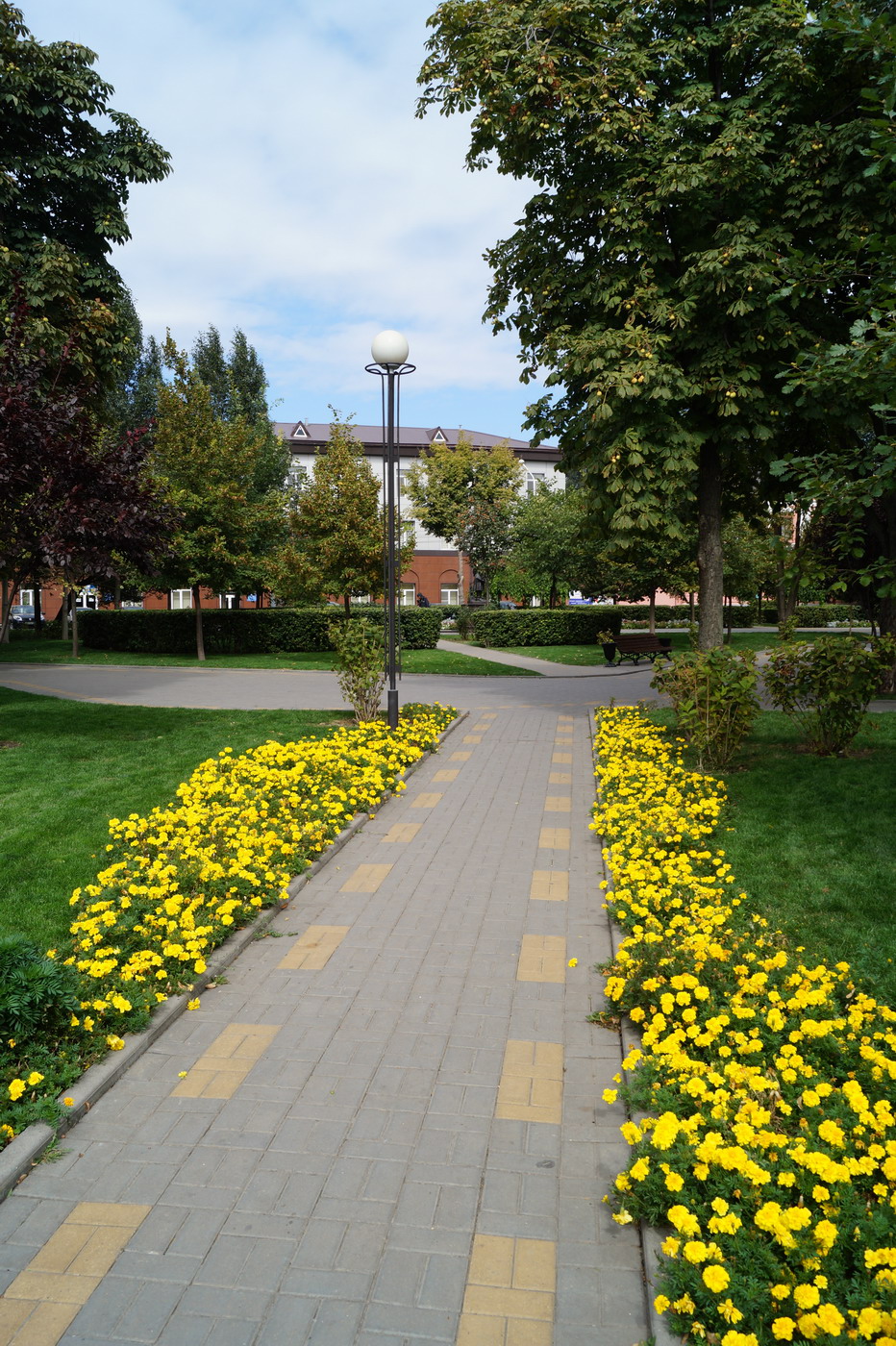 Квест #6 «Древние Свитки»
(локация – сквер и памятник в честь основания Темерницкой таможни)
В спокойном и отрешенном от суеты сквере,
 необходимо найти  7 “Древних свитков”
 с мудрыми высказываниями тех, 
кто на Дону  жил,  творил и создавал настоящее, 
обогащал наш край, двигал в будущее..
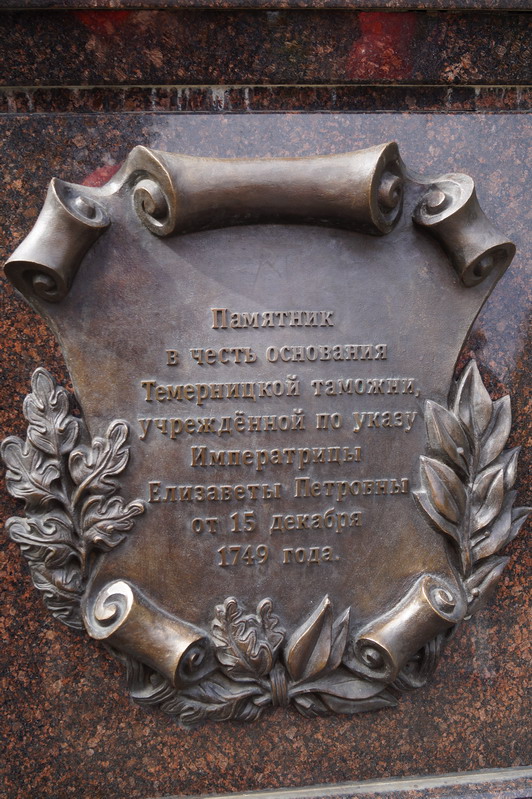 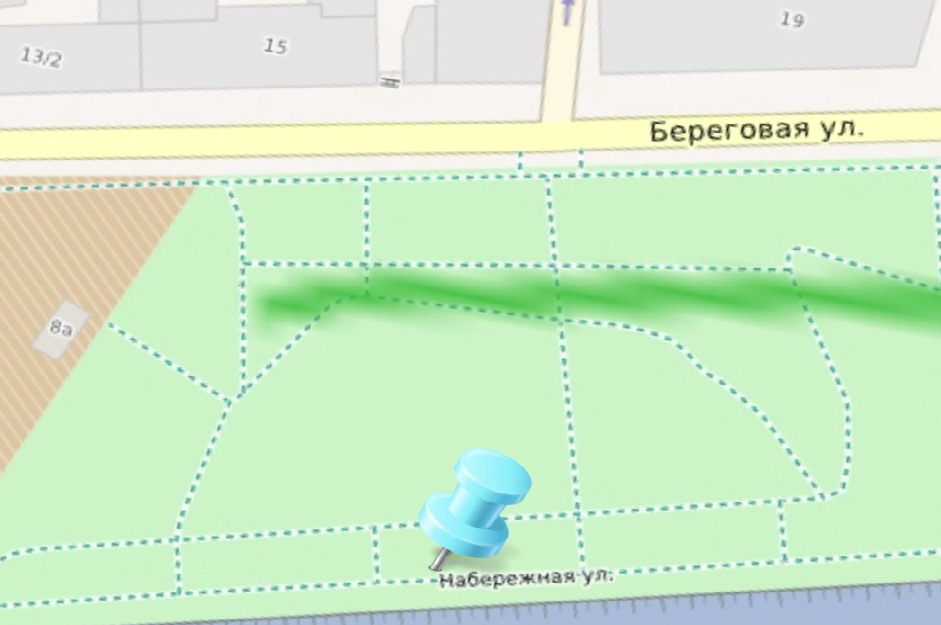 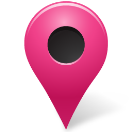 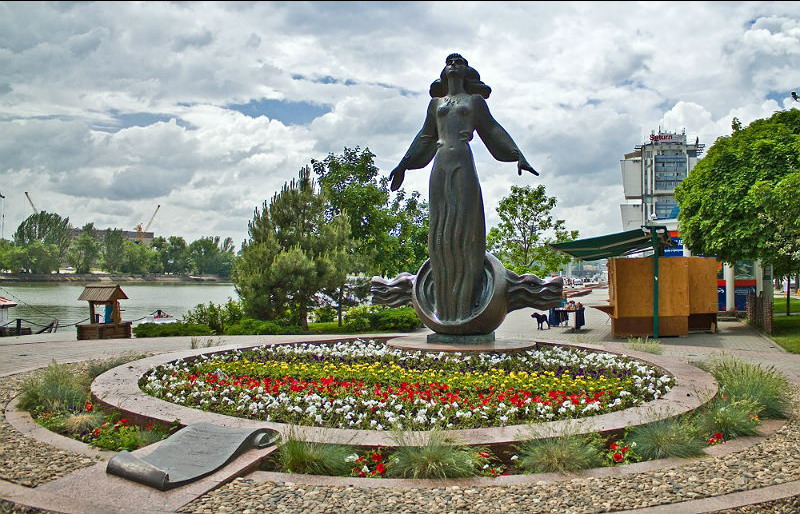 Истоки Ростова:
(с которыми вы познакомились)
Спасибо за внимание!
Реки Дон и Темерник, 
Богатый Колодезь,
 созидательные жители города,
современники былые и нынешние!
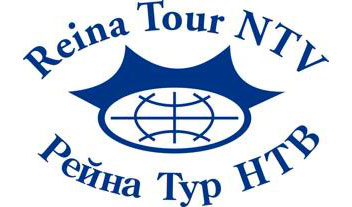 Приглашаем в путешествие!